MĨ THUẬT 2
Chủ đề 7: Gương mặt thân quen
(Tiết 1)
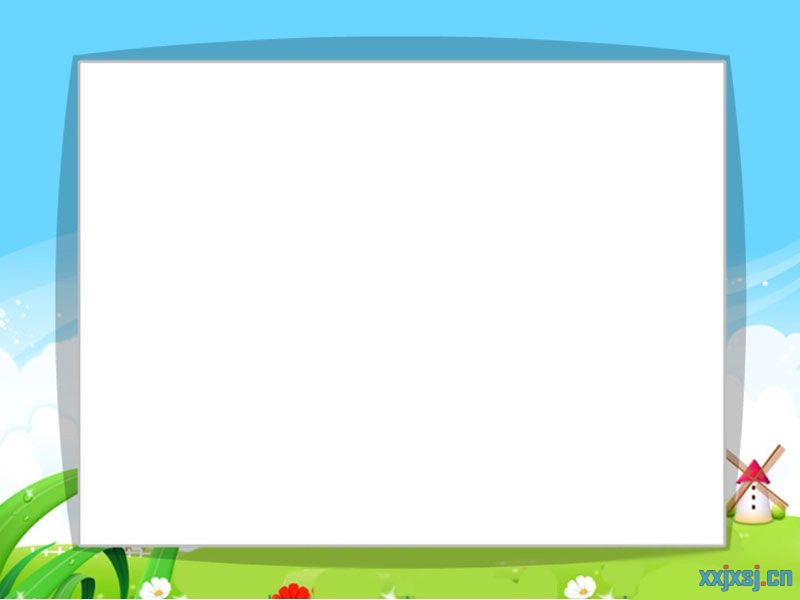 CHUẨN BỊ ĐỒ DÙNG HỌC TẬP
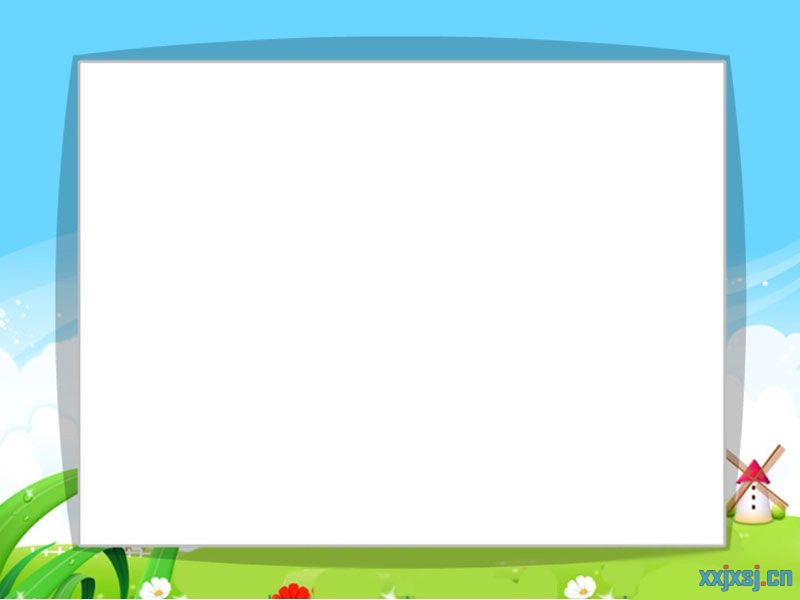 KHỞI ĐỘNG
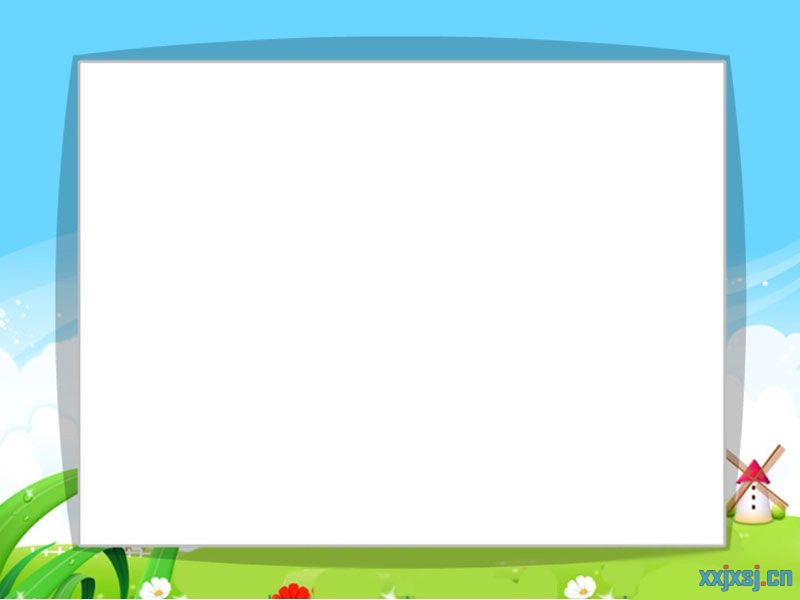 Chủ đề 7: GƯƠNG MẶT THÂN QUEN
HOẠT ĐỘNG 1: KHÁM PHÁ
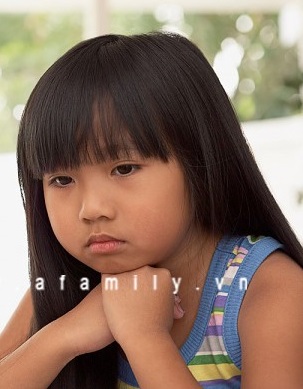 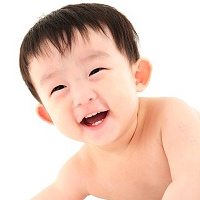 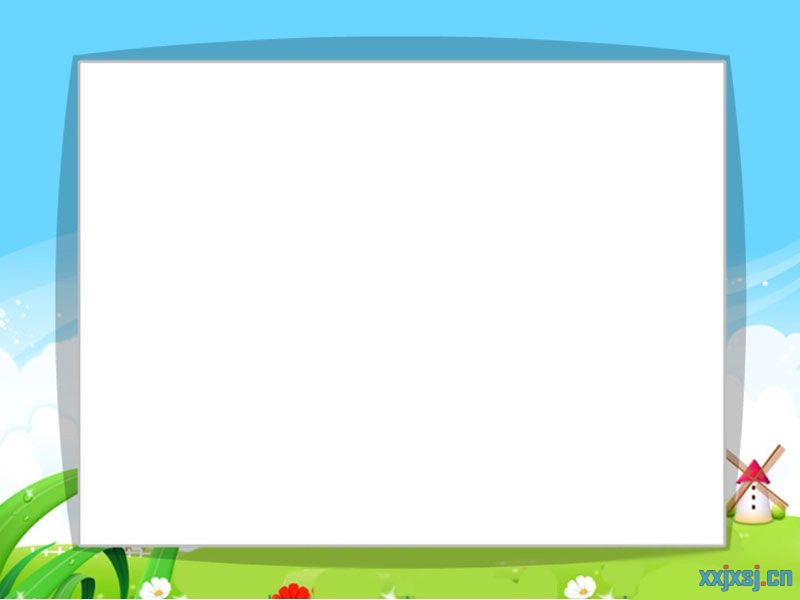 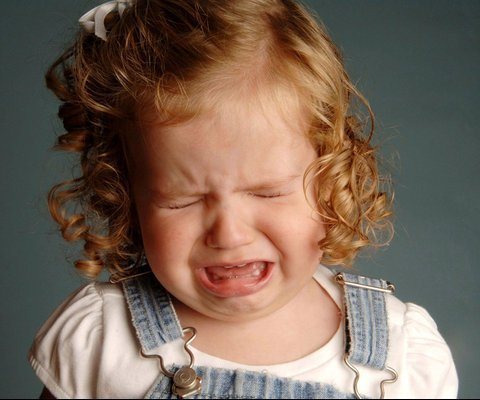 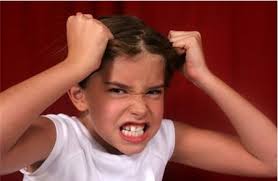 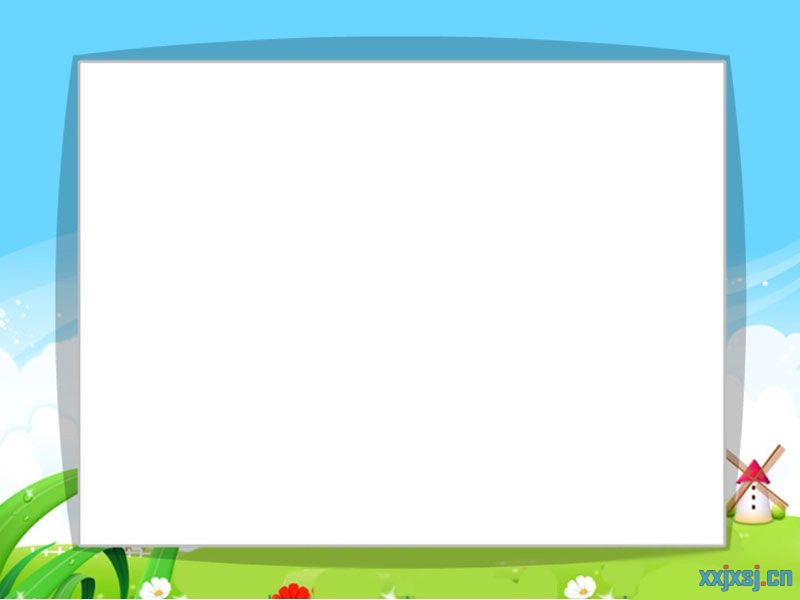 + Các bộ phận trên khuôn mặt qua ảnh chụp?
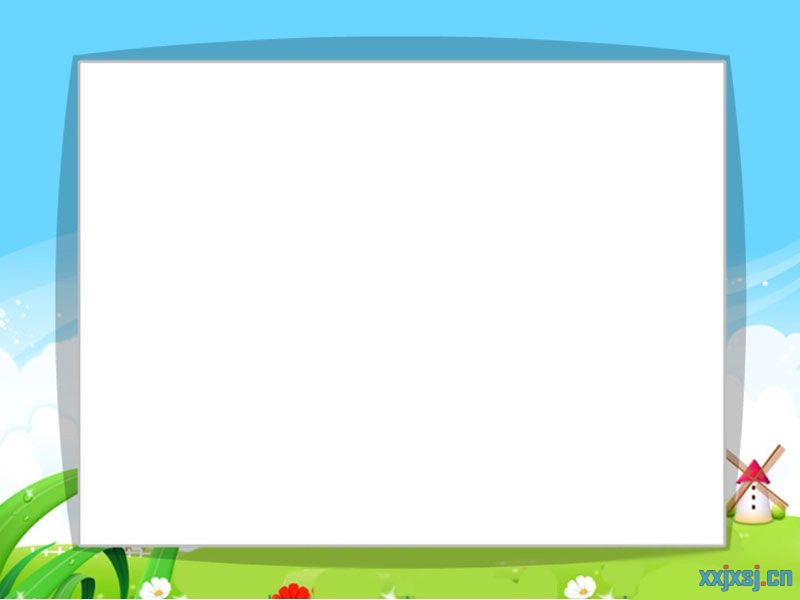 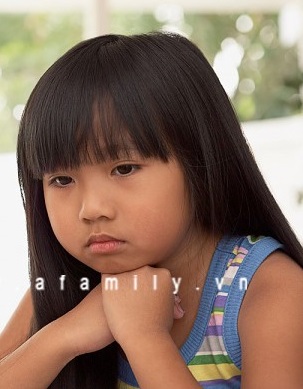 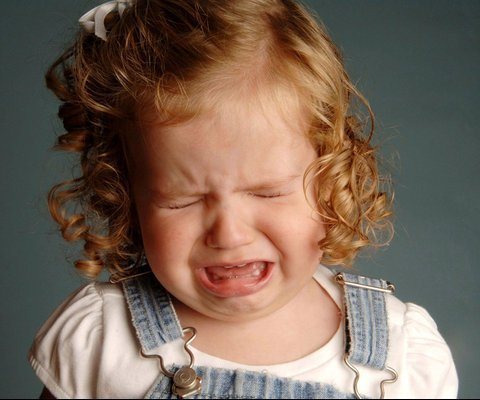 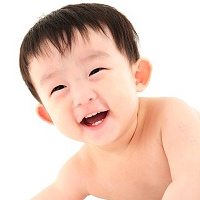 + Khuôn mặt trong những bức ảnh trên thể hiện cảm xúc gì?
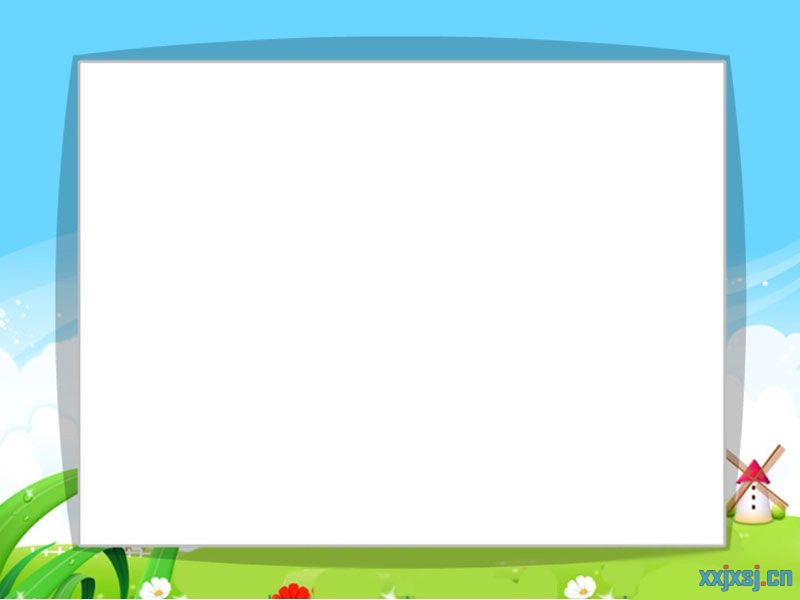 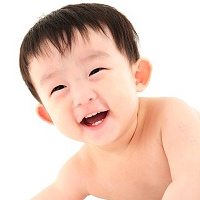 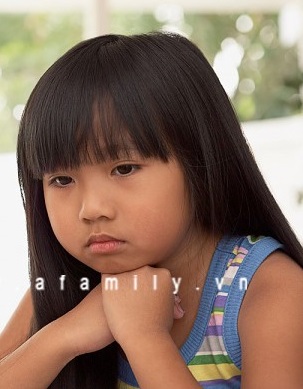 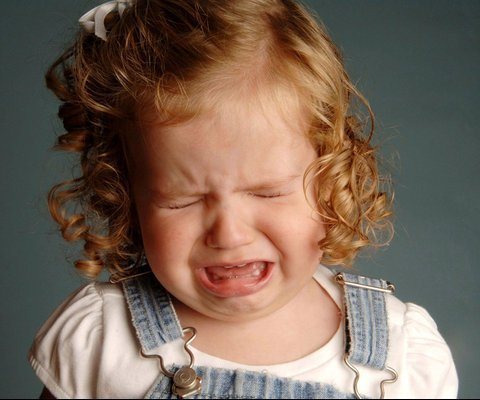 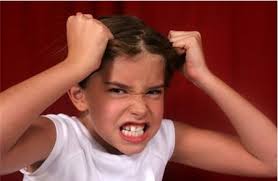 + Trong số các hình quan sát được, em thích khuôn mặt nào nhất? Vì sao?
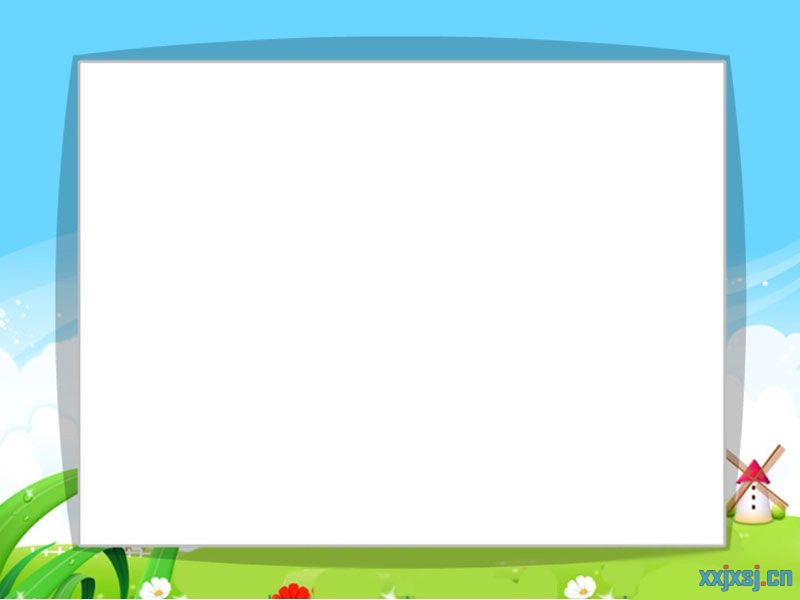 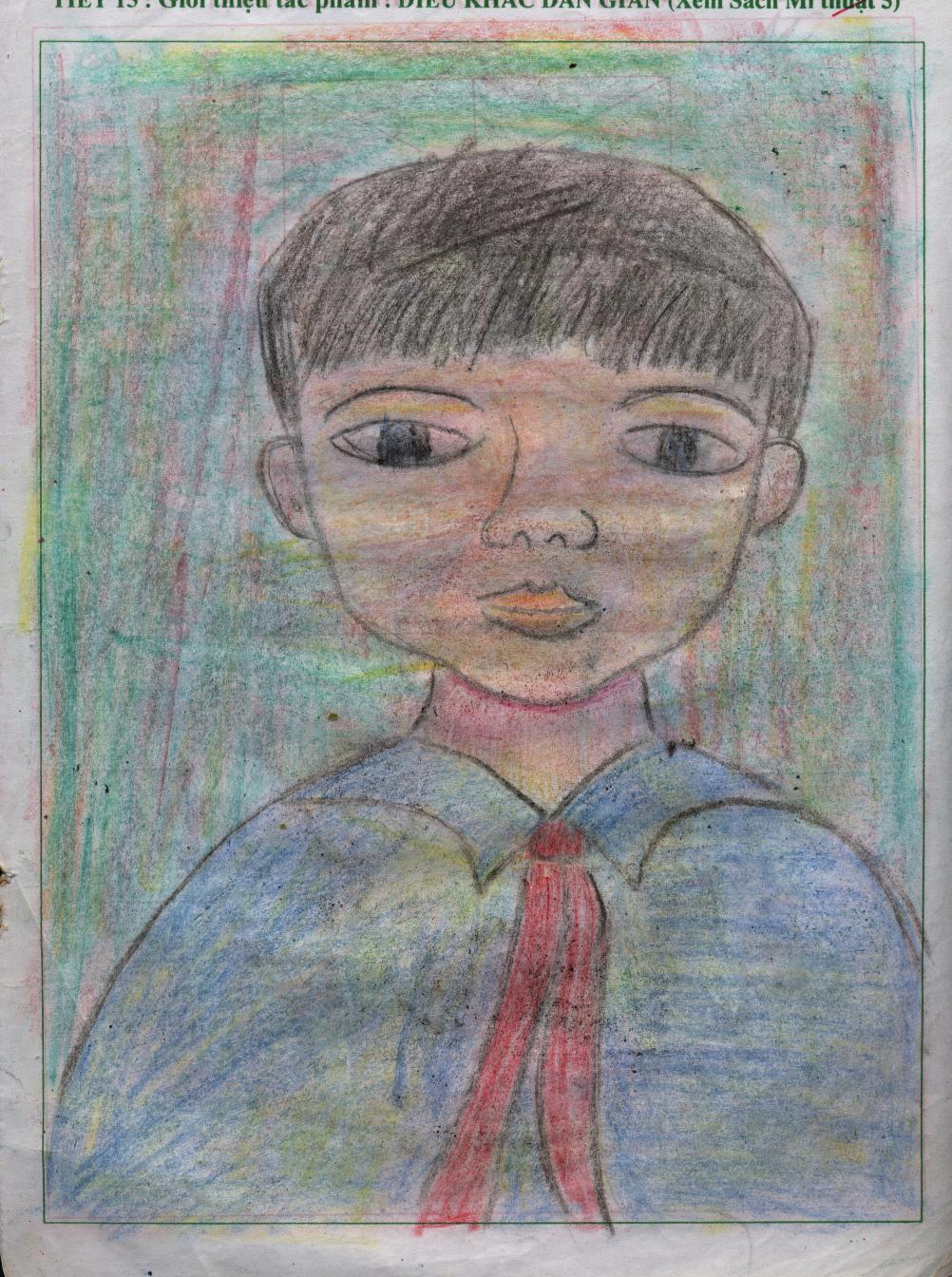 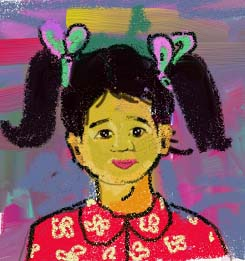 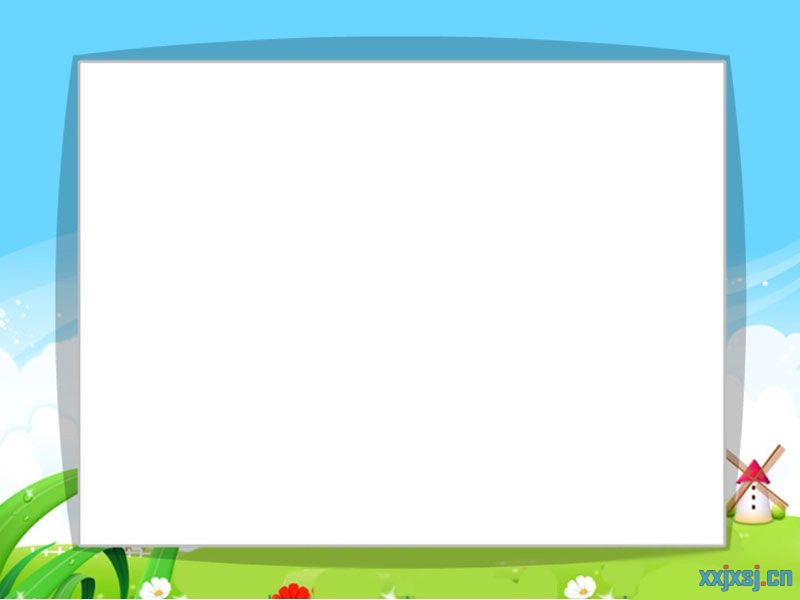 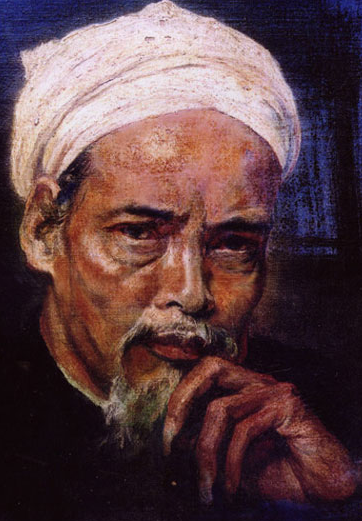 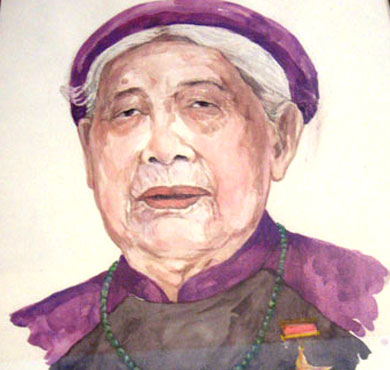 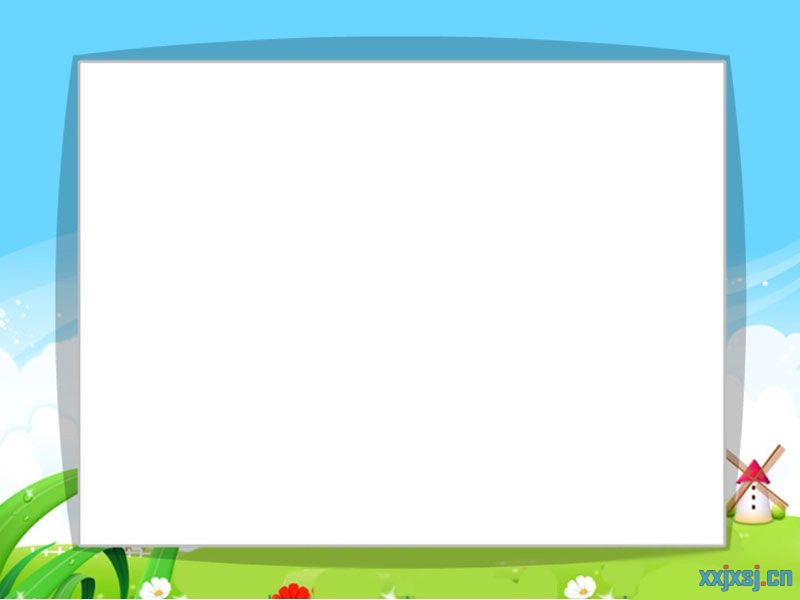 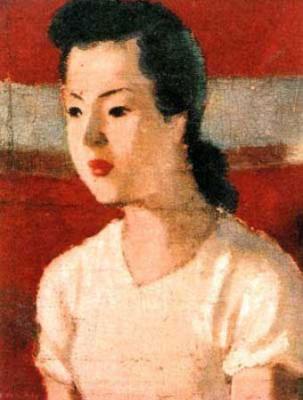 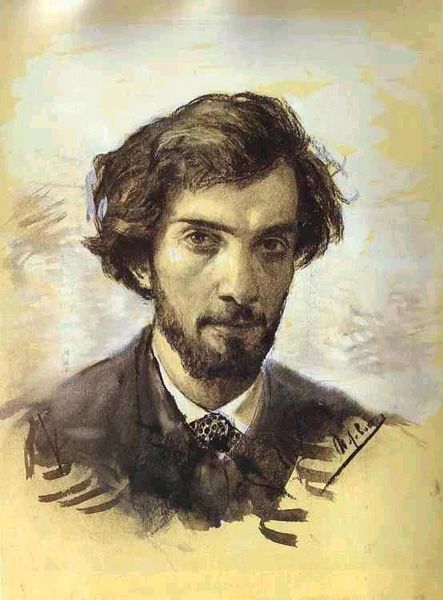 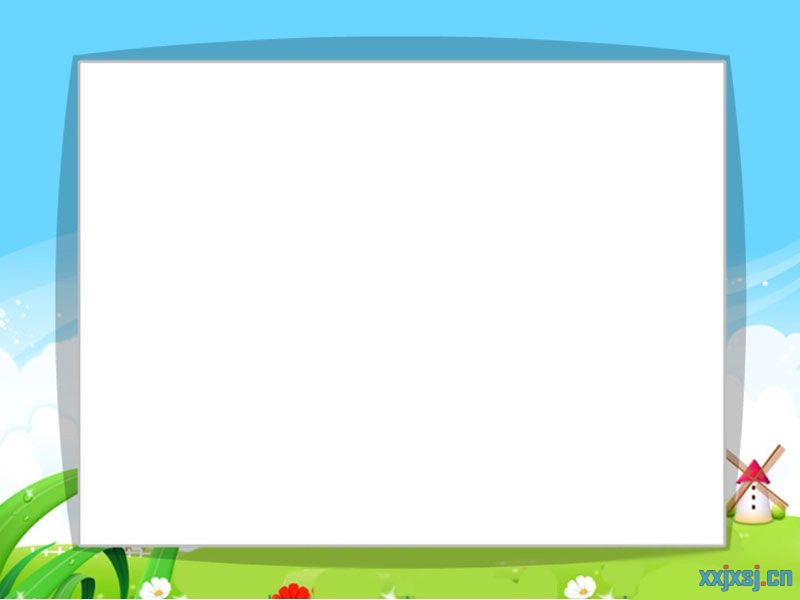 HOẠT ĐỘNG 2: THỂ HIỆN
+ HS thực hiện làm một sản phẩm MT thể hiện chân dung bằng hình thức 2D.
+ GV yêu cầu HS sử dụng hình thức yêu thích để tạo một SPMT về khuôn mặt thân quen với em.
+ Yêu cầu HS làm bài cá nhân.
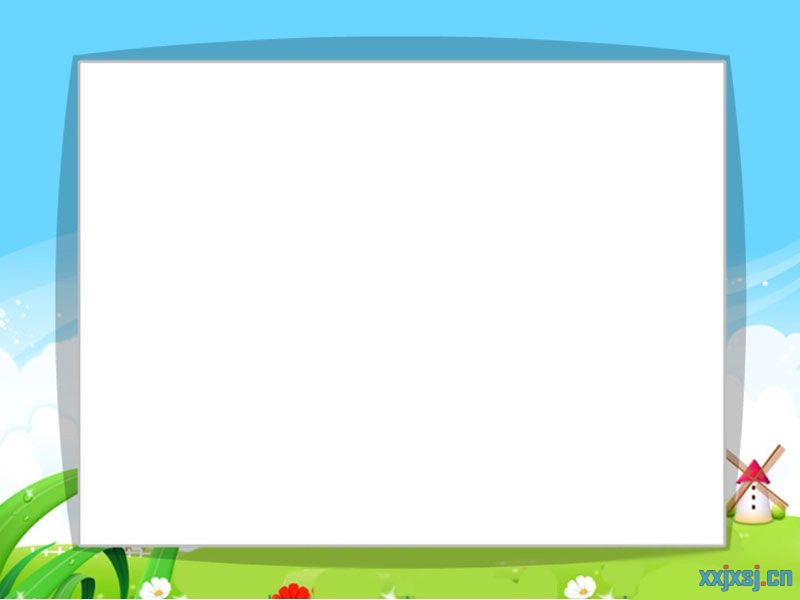 + Em sẽ phác hình SPMT dựa trên khuôn mặt như thế nào? 
+ Em sẽ lựa chọn thể hiện hình ảnh chân dung bằng hình thức và chất liệu nào? 
+ Em sẽ dùng những mảng màu nào để trang trí cho hình ảnh chân dung đó?
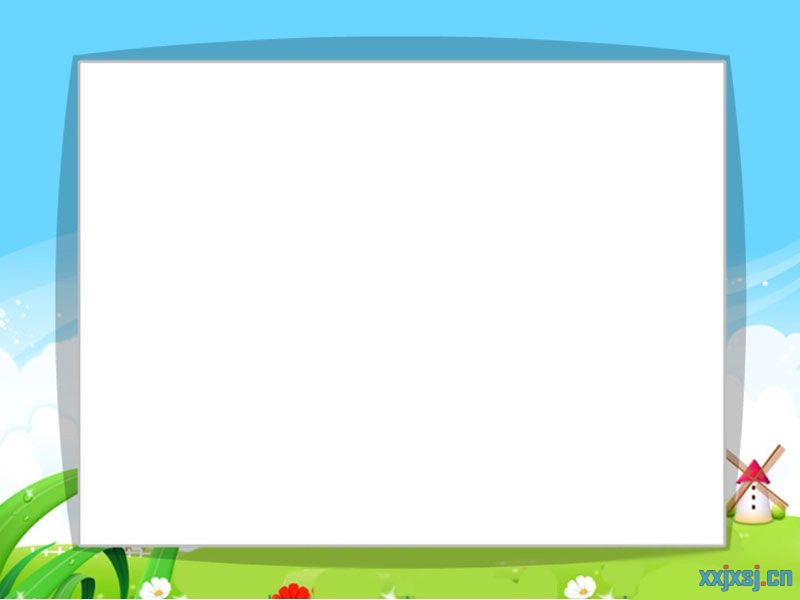 GV Lưu ý HS:
- Vẽ tranh, cần vẽ hình chân dung vừa với trang giấy.
- Chọn màu đất phù hợp với màu chân dung yêu thích.
- Chọn giấy màu tươi sáng với bài thực hành xé dán.
- Quan sát, giúp đỡ HS hoàn thành bài tập.
- Nhắc HS lưu giữ sản phẩm cho tiết 2.
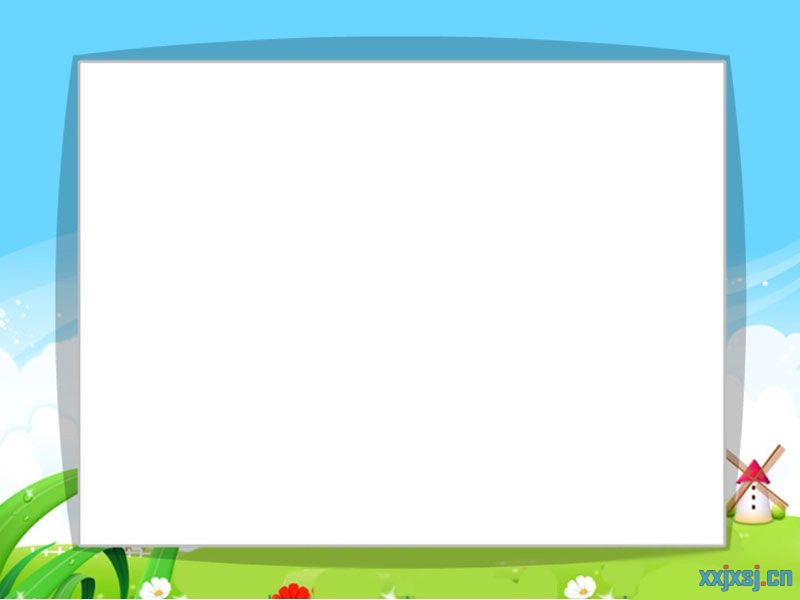 GV Lưu ý HS:
- Vẽ tranh, cần vẽ hình chân dung vừa với trang giấy.
- Chọn màu đất phù hợp với màu chân dung yêu thích.
- Chọn giấy màu tươi sáng với bài thực hành xé dán.
- Quan sát, giúp đỡ HS hoàn thành bài tập.
- Nhắc HS lưu giữ sản phẩm cho tiết 2.
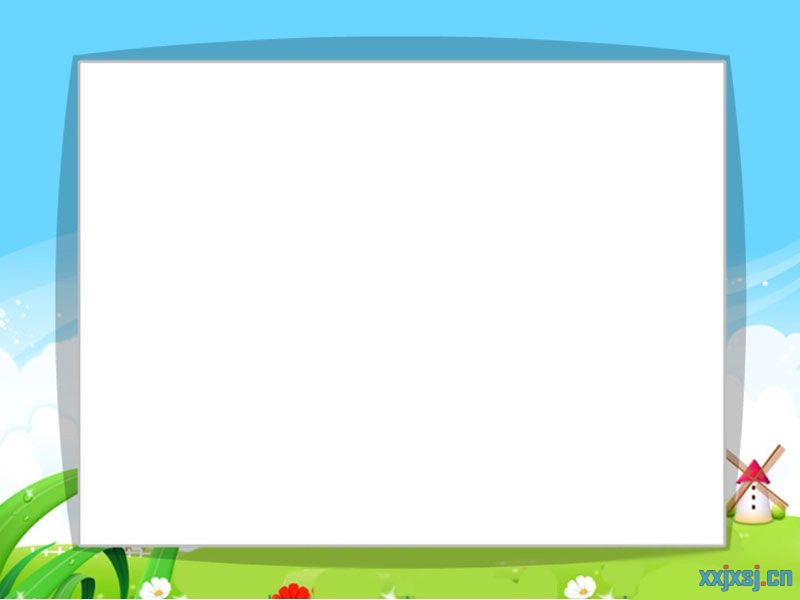 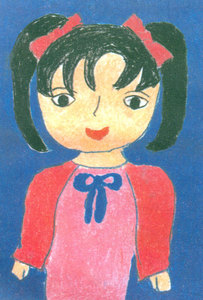 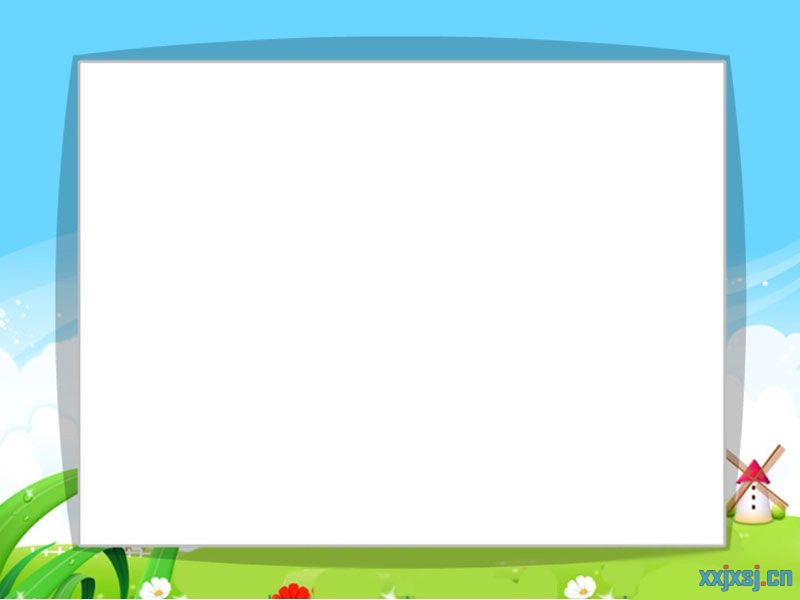 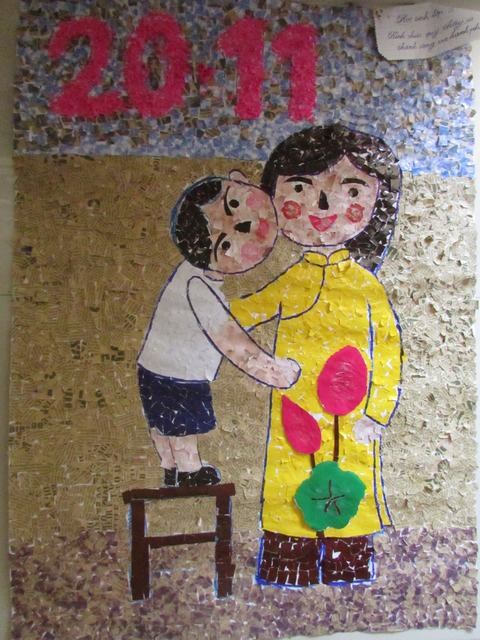 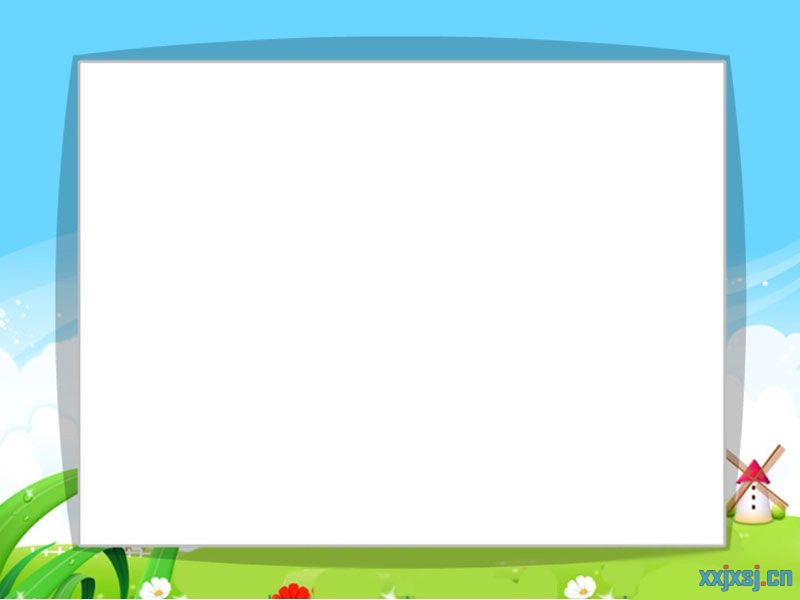 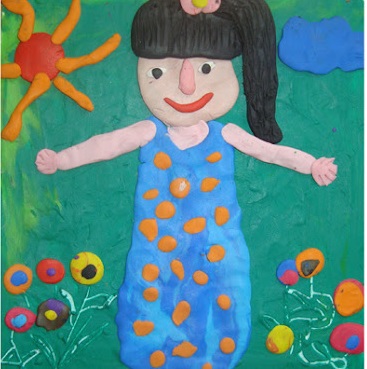 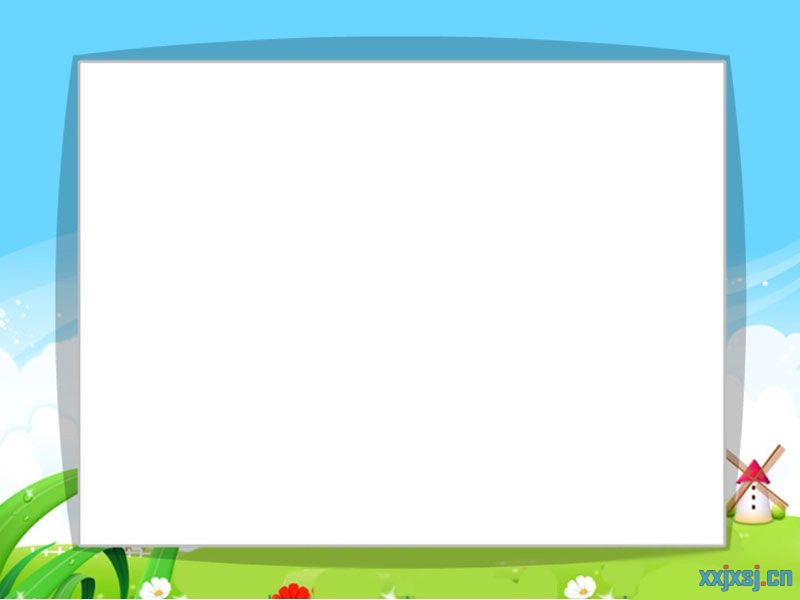 *Thực hành
TIẾT HỌC CỦA CHÚNG TA ĐẾN ĐÂY LÀ KẾT THÚC CHÚC CÁC EM CHĂM NGOAN, HỌC TỐT !